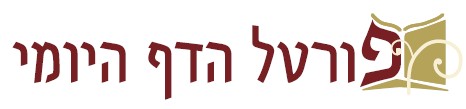 מסכת ברכות
דף מט

דף מח ע"ב (3 שורות מלמטה) – דף מט ע"ב (משנה)

מצגת עזר ללימוד הדף היומי

בעריכת: הראל שפירא


לשמיעת השיעור בליווי המצגת – לחץ כאן

ליצירת קשר: 
טל': 054-4931075
דוא"ל: rlshapira@gmail.com
דף מח עמוד ב - דף מט עמוד א
תניא: 

רבי אליעזר אומר: 
כל שלא אמר ארץ חמדה טובה ורחבה בברכת הארץ ומלכות בית דוד בבונה ירושלים - לא יצא ידי חובתו. 

נחום הזקן אומר: 
צריך שיזכור בה ברית. 

רבי יוסי אומר: 
צריך שיזכור בה תורה. 

פלימו אומר: 
צריך שיקדים ברית לתורה, 
שזו נתנה בשלש בריתות וזו נתנה בי''ג בריתות. 

ר' אבא אומר: 
צריך שיאמר בה הודאה תחלה וסוף. 
והפוחת לא יפחות מא', וכל הפוחת מא' הרי זה מגונה. 
וכל החותם 'מנחיל ארצות' בברכת הארץ ו'מושיע את ישראל' בבונה ירושלים - הרי זה בור, 
וכל שאינו אומר ברית ותורה בברכת הארץ ומלכות בית דוד בבונה ירושלים - לא יצא ידי חובתו. 

מסייע ליה לר' אילעא דא''ר אילעא א''ר יעקב בר אחא משום רבינו: 
כל שלא אמר ברית ותורה בברכת הארץ ומלכות בית דוד בבונה ירושלים - לא יצא ידי חובתו.
נוֹדֶה לְּךָ יְיָ אֱלֹהֵינוּ. עַל שֶׁהִנְחַלְתָּ לַאֲבוֹתֵינוּ אֶרֶץ חֶמְדָה טוֹבָה וּרְחָבָה. וְעַל שֶׁהוֹצֵאתָנוּ יְיָ אֱלֹהֵינוּ מֵאֶרֶץ מִצְרַיִם. וּפְדִיתָנוּ מִבֵּית עֲבָדִים. וְעַל בְּרִיתְךָ שֶׁחָתַמְתָּ בִּבְשָׂרֵנוּ. וְעַל תּוֹרָתְךָ שֶׁלִּמַּדְתָּנוּ. וְעַל חֻקֶּיךָ שֶׁהוֹדַעְתָּנוּ. וְעַל חַיִּים חֵן וָחֶסֶד שֶׁחוֹנַנְתָּנוּ. וְעַל אֲכִילַת מָזוֹן שָׁאַתָּה זָן וּמְפַרְנֵס אוֹתָנוּ תָּמִיד. בְּכָל יוֹם וּבְכָל עֵת וּבְכָל שָׁעָה:
וְעַל הַכֹּל יְיָ אֱלֹהֵינוּ אֲנַחְנוּ מוֹדִים לָךְ וּמְבָרְכִים אוֹתָךְ. יִתְבָּרַךְ שִׁמְךָ בְּפִי כָּל חַי תָּמִיד לְעוֹלָם וָעֶד: כַּכָּתוּב. וְאָכַלְתָּ וְשָׂבָעְתָּ וּבֵרַכְתָּ אֶת יְיָ אֱלֹהֶיךָ עַל הָאָרֶץ הַטֹּבָה אֲשֶׁר נָתַן לָךְ: בָּרוּךְ אַתָּה יְיָ. עַל הָאָרֶץ וְעַל הַמָּזוֹן:

רַחֶם נָא יְיָ אֱלֹהֵינוּ עַל יִשְׂרָאֵל עַמֶּךָ, וְעַל יְרוּשָׁלַיִם עִירֶךָ, וְעַל צִיּוֹן מִשְׁכַּן כְּבוֹדֶךָ, וְעַל מַלְכוּת בֵּית דָּוִד מְשִׁיחֶךָ, וְעַל הַבַּיִת הַגָדוֹל וְהַקָדוֹשׁ שֶׁנִּקְרָא שִׁמְךָ עָלָיו...
עמוד א
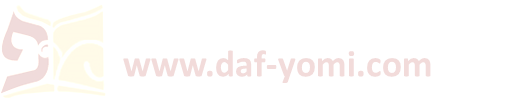 דף מח עמוד ב - דף מט עמוד א
תניא: 

רבי אליעזר אומר: 
כל שלא אמר ארץ חמדה טובה ורחבה בברכת הארץ ומלכות בית דוד בבונה ירושלים - לא יצא ידי חובתו. 

נחום הזקן אומר: 
צריך שיזכור בה ברית. 

רבי יוסי אומר: 
צריך שיזכור בה תורה. 

פלימו אומר: 
צריך שיקדים ברית לתורה, 
שזו נתנה בשלש בריתות וזו נתנה בי''ג בריתות. 

ר' אבא אומר: 
צריך שיאמר בה הודאה תחלה וסוף. 
והפוחת לא יפחות מא', וכל הפוחת מא' הרי זה מגונה. 
וכל החותם 'מנחיל ארצות' בברכת הארץ ו'מושיע את ישראל' בבונה ירושלים - הרי זה בור, 
וכל שאינו אומר ברית ותורה בברכת הארץ ומלכות בית דוד בבונה ירושלים - לא יצא ידי חובתו. 

מסייע ליה לר' אילעא דא''ר אילעא א''ר יעקב בר אחא משום רבינו: 
כל שלא אמר ברית ותורה בברכת הארץ ומלכות בית דוד בבונה ירושלים - לא יצא ידי חובתו.
בראשית יז/א-כא: וַיְהִי אַבְרָם בֶּן־תִּשְׁעִים שָׁנָה וְתֵשַׁע שָׁנִים וַיֵּרָא יְהֹוָה אֶל־אַבְרָם וַיֹּאמֶר אֵלָיו אֲנִי־אֵל שַׁדַּי הִתְהַלֵּךְ לְפָנַי וֶהְיֵה תָמִים׃ וְאֶתְּנָה בְרִיתִי בֵּינִי וּבֵינֶךָ וְאַרְבֶּה אוֹתְךָ בִּמְאֹד מְאֹד׃ וַיִּפֹּל אַבְרָם עַל־פָּנָיו וַיְדַבֵּר אִתּוֹ אֱלֹהִים לֵאמֹר׃ אֲנִי הִנֵּה בְרִיתִי אִתָּךְ וְהָיִיתָ לְאַב הֲמוֹן גּוֹיִם... וַהֲקִמֹתִי אֶת־בְּרִיתִי בֵּינִי וּבֵינֶךָ וּבֵין זַרְעֲךָ אַחֲרֶיךָ לְדֹרֹתָם לִבְרִית עוֹלָם לִהְיוֹת לְךָ לֵאלֹהִים וּלְזַרְעֲךָ אַחֲרֶיךָ׃ וְנָתַתִּי לְךָ וּלְזַרְעֲךָ אַחֲרֶיךָ אֵת  אֶרֶץ מְגֻרֶיךָ אֵת כׇּל־אֶרֶץ כְּנַעַן לַאֲחֻזַּת עוֹלָם וְהָיִיתִי לָהֶם לֵאלֹהִים׃ וַיֹּאמֶר אֱלֹהִים אֶל־אַבְרָהָם וְאַתָּה אֶת־בְּרִיתִי תִשְׁמֹר אַתָּה וְזַרְעֲךָ אַחֲרֶיךָ לְדֹרֹתָם׃ זֹאת בְּרִיתִי אֲשֶׁר תִּשְׁמְרוּ בֵּינִי וּבֵינֵיכֶם וּבֵין זַרְעֲךָ אַחֲרֶיךָ הִמּוֹל לָכֶם כׇּל־זָכָר׃ וּנְמַלְתֶּם אֵת בְּשַׂר עׇרְלַתְכֶם וְהָיָה לְאוֹת בְּרִית בֵּינִי וּבֵינֵיכֶם׃ וּבֶן־שְׁמֹנַת יָמִים יִמּוֹל לָכֶם כׇּל־זָכָר לְדֹרֹתֵיכֶם יְלִיד בָּיִת וּמִקְנַת־כֶּסֶף מִכֹּל בֶּן־נֵכָר אֲשֶׁר לֹא מִזַּרְעֲךָ הוּא׃ הִמּוֹל  יִמּוֹל יְלִיד בֵּיתְךָ וּמִקְנַת כַּסְפֶּךָ וְהָיְתָה בְרִיתִי בִּבְשַׂרְכֶם לִבְרִית עוֹלָם׃ וְעָרֵל  זָכָר אֲשֶׁר לֹא־יִמּוֹל אֶת־בְּשַׂר עׇרְלָתוֹ וְנִכְרְתָה הַנֶּפֶשׁ הַהִוא מֵעַמֶּיהָ אֶת־בְּרִיתִי הֵפַר׃ וַיֹּאמֶר אֱלֹהִים אֲבָל שָׂרָה אִשְׁתְּךָ יֹלֶדֶת לְךָ בֵּן וְקָרָאתָ אֶת־שְׁמוֹ יִצְחָק וַהֲקִמֹתִי אֶת־בְּרִיתִי אִתּוֹ לִבְרִית עוֹלָם לְזַרְעוֹ אַחֲרָיו... וְאֶת־בְּרִיתִי אָקִים אֶת־יִצְחָק אֲשֶׁר תֵּלֵד לְךָ שָׂרָה לַמּוֹעֵד הַזֶּה בַּשָּׁנָה הָאַחֶרֶת׃
עמוד א
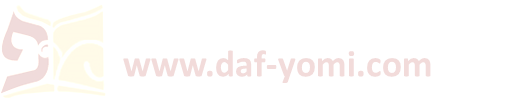 דף מח עמוד ב - דף מט עמוד א
תניא: 

רבי אליעזר אומר: 
כל שלא אמר ארץ חמדה טובה ורחבה בברכת הארץ ומלכות בית דוד בבונה ירושלים - לא יצא ידי חובתו. 

נחום הזקן אומר: 
צריך שיזכור בה ברית. 

רבי יוסי אומר: 
צריך שיזכור בה תורה. 

פלימו אומר: 
צריך שיקדים ברית לתורה, 
שזו נתנה בשלש בריתות וזו נתנה בי''ג בריתות. 

ר' אבא אומר: 
צריך שיאמר בה הודאה תחלה וסוף. 
והפוחת לא יפחות מא', וכל הפוחת מא' הרי זה מגונה. 
וכל החותם 'מנחיל ארצות' בברכת הארץ ו'מושיע את ישראל' בבונה ירושלים - הרי זה בור, 
וכל שאינו אומר ברית ותורה בברכת הארץ ומלכות בית דוד בבונה ירושלים - לא יצא ידי חובתו. 

מסייע ליה לר' אילעא דא''ר אילעא א''ר יעקב בר אחא משום רבינו: 
כל שלא אמר ברית ותורה בברכת הארץ ומלכות בית דוד בבונה ירושלים - לא יצא ידי חובתו.
נוֹדֶה לְּךָ יְיָ אֱלֹהֵינוּ. עַל שֶׁהִנְחַלְתָּ לַאֲבוֹתֵינוּ אֶרֶץ חֶמְדָה טוֹבָה וּרְחָבָה. וְעַל שֶׁהוֹצֵאתָנוּ יְיָ אֱלֹהֵינוּ מֵאֶרֶץ מִצְרַיִם. וּפְדִיתָנוּ מִבֵּית עֲבָדִים. וְעַל בְּרִיתְךָ שֶׁחָתַמְתָּ בִּבְשָׂרֵנוּ. וְעַל תּוֹרָתְךָ שֶׁלִּמַּדְתָּנוּ. וְעַל חֻקֶּיךָ שֶׁהוֹדַעְתָּנוּ. וְעַל חַיִּים חֵן וָחֶסֶד שֶׁחוֹנַנְתָּנוּ. וְעַל אֲכִילַת מָזוֹן שָׁאַתָּה זָן וּמְפַרְנֵס אוֹתָנוּ תָּמִיד. בְּכָל יוֹם וּבְכָל עֵת וּבְכָל שָׁעָה:
וְעַל הַכֹּל יְיָ אֱלֹהֵינוּ אֲנַחְנוּ מוֹדִים לָךְ וּמְבָרְכִים אוֹתָךְ. יִתְבָּרַךְ שִׁמְךָ בְּפִי כָּל חַי תָּמִיד לְעוֹלָם וָעֶד: כַּכָּתוּב. וְאָכַלְתָּ וְשָׂבָעְתָּ וּבֵרַכְתָּ אֶת יְיָ אֱלֹהֶיךָ עַל הָאָרֶץ הַטֹּבָה אֲשֶׁר נָתַן לָךְ: בָּרוּךְ אַתָּה יְיָ. עַל הָאָרֶץ וְעַל הַמָּזוֹן:
עמוד א
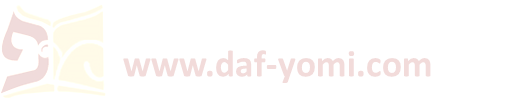 דף מט עמוד א
פליגי בה אבא יוסי בן דוסתאי ורבנן –
חד אמר: הטוב והמטיב צריכה מלכות, 
וחד אמר: אינה צריכה מלכות. 

מאן דאמר צריכה מלכות - קסבר דרבנן, 
ומאן דאמר אינה צריכה מלכות - קסבר דאורייתא.


ת''ר: 
מהו חותם בבנין ירושלים? 
רבי יוסי בר' יהודה אומר: מושיע ישראל. 

מושיע ישראל אין, בנין ירושלים לא? 
אלא אימא: אף מושיע ישראל. 

רבה בר רב הונא איקלע לבי ריש גלותא, פתח בחדא וסיים בתרתי. 

אמר רב חסדא: גבורתא למחתם בתרתי? והתניא: רבי אומר: אין חותמין בשתים.
●









●
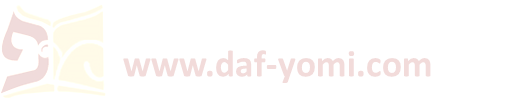 דף מט עמוד א
גופא: רבי אומר: אין חותמין בשתים. 

איתיביה לוי לרבי: 
- על הארץ ועל המזון!
  ארץ דמפקא מזון.
- על הארץ ועל הפירות! 
  ארץ דמפקא פירות. 
- מקדש ישראל והזמנים! 
  ישראל דקדשינהו לזמנים. 
- מקדש ישראל וראשי חדשים! 
  ישראל דקדשינהו לראשי חדשים. 
- מקדש השבת וישראל והזמנים! 
  חוץ מזו.
  ומאי שנא? הכא חדא היא, התם תרתי כל חדא וחדא באפי נפשה. 

וטעמא מאי אין חותמין בשתים? 
לפי שאין עושין מצות חבילות חבילות. 

מאי הוי עלה? 
א''ר ששת: פתח ברחם על עמך ישראל חותם במושיע ישראל, פתח ברחם על ירושלים חותם בבונה ירושלים. ורב נחמן אמר: אפי' פתח ברחם על ישראל חותם בבונה ירושלים, משום שנאמר: "בּוֹנֵה יְרוּשָׁלַ͏ִם ה' נִדְחֵי יִשְׂרָאֵל יְכַנֵּס" - אימתי בונה ירושלים ה'? בזמן שנדחי ישראל יכנס.
ר' אבא אומר: 
...וכל החותם 'מנחיל ארצות' בברכת הארץ ו'מושיע את ישראל' בבונה ירושלים - הרי זה בור...
ת''ר: 
מהו חותם בבנין ירושלים? 
רבי יוסי בר' יהודה אומר: מושיע ישראל. 

מושיע ישראל אין, בנין ירושלים לא? 
אלא אימא: אף מושיע ישראל.
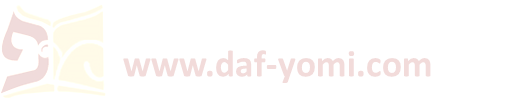 דף מט עמוד א
אמר ליה רבי זירא לרב חסדא:
ניתי מר ונתני.

אמר ליה:
ברכת מזונא לא גמרינא ותנויי מתנינ'?

אמר ליה:
מאי האי?

אמר ליה:
דאקלעי לבי ריש גלותא ובריכי ברכת מזונא וזקפי רב ששת לקועיה עלי כחויא,
ואמאי? דלא אמרי לא ברית ולא תורה ולא מלכות.

ואמאי לא אמרת?

כדרב חננאל אמר רב, דאמר רב חננאל אמר רב:
לא אמר ברית ותורה ומלכות – יצא.
ברית - לפי שאינה בנשים,
תורה ומלכות - לפי שאינן לא בנשים ולא בעבדים.

ואת שבקת כל הני תנאי ואמוראי ועבדת כרב?
תניא:
רבי אליעזר אומר: כל שלא אמר ארץ חמדה טובה ורחבה בברכת הארץ ומלכות בית דוד בבונה ירושלים - לא יצא ידי חובתו. 
נחום הזקן אומר: צריך שיזכור בה ברית. 
רבי יוסי אומר: צריך שיזכור בה תורה. 
פלימו אומר: צריך שיקדים ברית לתורה, שזו נתנה בשלש בריתות וזו נתנה בי''ג בריתות. 
ר' אבא אומר... וכל שאינו אומר ברית ותורה בברכת הארץ ומלכות בית דוד בבונה ירושלים - לא יצא ידי חובתו. 
מסייע ליה לר' אילעא דא''ר אילעא א''ר יעקב בר אחא משום רבינו: 
כל שלא אמר ברית ותורה בברכת הארץ ומלכות בית דוד בבונה ירושלים - לא יצא ידי חובתו.
דף מט עמוד א
מ עמוד ב:
ורבי יוחנן אמר: 
כל ברכה שאין בה מלכות אינה ברכה.
אמר רבה בב''ח א''ר יוחנן: 
הטוב והמטיב צריכה מלכות. 

מאי קמ''ל? כל ברכה שאין בה מלכות לא שמה ברכה? והא א''ר יוחנן חדא זימנא!

א''ר זירא: לומר שצריכה שתי מלכיות חדא דידה וחדא דבונה ירושלים. 

     אי הכי, נבעי תלת - חדא דידה וחדא דבונה ירושלים וחדא דברכת הארץ!
     אלא ברכת הארץ מאי טעמא לא משום דהויא לה ברכה הסמוכה לחברתה, 
     בונה ירושלים נמי לא תבעי דהויא לה ברכה הסמוכה לחברתה! 

     ה''ה דאפילו בונה ירושלים נמי לא בעיא, 
     אלא איידי דאמר מלכות בית דוד לאו אורח ארעא דלא אמר מלכות שמים. 

רב פפא אמר: הכי קאמר צריכה שתי מלכיות לבר מדידה.
①











②
בָּרוּךְ אַתָּה יְיָ אֱלֹהֵינוּ, מֶלֶךְ הָעוֹלָם, הָאֵל אָבִינוּ, מַלְכֵּנוּ, אַדִירֵנוּ, בּוֹרְאֵנוּ, גֹּאֲלֵנוּ, יוֹצְרֵנוּ, קְדוֹשֵׁנוּ קְדוֹשׁ יַעֲקֹב, רוֹעֵנוּ רוֹעֵה יִשְׂרָאַל, הַמֶּלֶךְ הַטּוֹב וְהַמֵּיטִיב לַכֹּל, שֶׁבְּכָל יוֹם וָיוֹם הוּא הֵיטִיב, הוּא מֵיטִיב, הוּא יֵיטִיב לָנוּ, הוּא גְמָלָנוּ, הוּא גוֹמְלֵנוּ, הוּא יִגְמְלֵנוּ לָעַד, לְחֵן וּלְחֶסֶד וּלְרַחֲמִים וּלְרֶוַח הַצָּלָה וְהַצְלָחָה, בְּרָכָה וִישׁוּעָה, נֶחָמָה פַּרְנָסָה וְכַלְכָּלָה וְרַחֲמִים וְחַיִּים וְשָׁלוֹם, וְכָל טוֹב; וּמִכָּל טוּב לְעוֹלָם אַל יְחַסְּרֵנוּ...
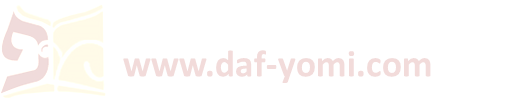 דף מט עמוד א
יתיב רבי זירא אחורי דרב גידל ויתיב רב גידל קמיה דרב הונא ויתיב וקאמר: 
טעה ולא הזכיר של שבת - 
אומר: ברוך שנתן שבתות למנוחה לעמו ישראל באהבה לאות ולברית ברוך מקדש השבת. 
אמר ליה: מאן אמרה? 
רב. 

הדר יתיב וקאמר: 
טעה ולא הזכיר של יום טוב - 
אומר: ברוך שנתן ימים טובים לעמו ישראל לשמחה ולזכרון ברוך מקדש ישראל והזמנים. 
א''ל: מאן אמרה? 
רב.

הדר יתיב וקאמר: 
טעה ולא הזכיר של ראש חודש - 
אומר: ברוך שנתן ראשי חדשים לעמו ישראל לזכרון, 
ולא ידענא אי אמר בה שמחה אי לא אמר בה שמחה, אי חתים בה אי לא חתים בה, אי דידיה אי דרביה.
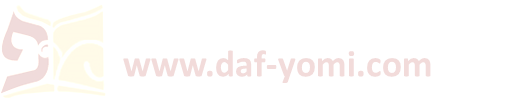 דף מט עמוד א - דף מט עמוד ב
גידל בר מניומי הוה קאי קמיה דרב נחמן, 
טעה רב נחמן והדר לרישא. 

אמר ליה: 
מאי טעמא עביד מר הכי? 

אמר ליה: 
דאמר רבי שילא אמר רב: טעה חוזר לראש. 

והא אמר רב הונא אמר רב: טעה אומר ברוך שנתן! 

אמר ליה:
לאו איתמר עלה אמר רב מנשיא בר תחליפא אמר רב: 
לא שנו אלא שלא פתח בהטוב והמטיב, אבל פתח בהטוב והמטיב חוזר לראש.
מט עמוד א:

יתיב רבי זירא אחורי דרב גידל ויתיב רב גידל קמיה דרב הונא ויתיב וקאמר: 
טעה ולא הזכיר של שבת - 
אומר: ברוך שנתן שבתות למנוחה לעמו ישראל באהבה לאות ולברית ברוך מקדש השבת. 
אמר ליה: מאן אמרה? 
רב. 

הדר יתיב וקאמר: 
טעה ולא הזכיר של יום טוב - 
אומר: ברוך שנתן ימים טובים לעמו ישראל לשמחה ולזכרון ברוך מקדש ישראל והזמנים. 
א''ל: מאן אמרה? 
רב.

הדר יתיב וקאמר: 
טעה ולא הזכיר של ראש חודש - 
אומר: ברוך שנתן ראשי חדשים לעמו ישראל לזכרון...
עמוד ב
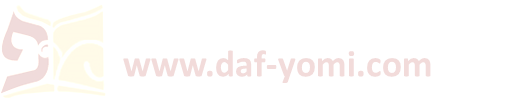 דף מט עמוד ב
אמר רב אידי בר אבין אמר רב עמרם אמר רב נחמן אמר שמואל: 
טעה ולא הזכיר של ראש חדש בתפלה - מחזירין אותו, בברכת המזון - אין מחזירין אותו. 

אמר ליה רב (ב"ח: אידי בר) אבין לרב עמרם: 
מאי שנא תפלה ומאי שנא ברכת המזון? 

אמר ליה: 
אף לדידי קשיא לי ושאילתיה לרב נחמן ואמר לי: 
מיניה דמר שמואל לא שמיע לי, 
אלא נחזי אנן - תפלה דחובה היא מחזירין אותו, ברכת מזונא דאי בעי אכיל אי בעי לא אכיל אין מחזירין אותו. 

אלא מעתה שבתות וימים טובים דלא סגי דלא אכיל הכי נמי דאי טעי הדר?

אמר ליה: 
אין, דאמר רבי שילא אמר רב: טעה חוזר לראש. 

והא אמר רב הונא אמר רב: טעה אומר ברוך שנתן! 
לאו איתמר עלה: לא שנו אלא שלא פתח בהטוב והמטיב, אבל פתח בהטוב והמטיב חוזר לראש.
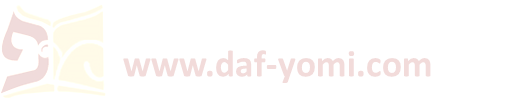 דף מט עמוד ב
משנה מה ע"א:
עד כמה מזמנין? - עד כזית, ר' יהודה אומר: עד כביצה.
עד כמה מזמנין וכו': 

למימרא דרבי מאיר חשיב ליה כזית ורבי יהודה כביצה, 
והא איפכא שמעינן להו, דתנן: 
וכן מי שיצא מירושלים ונזכר שהיה בידו בשר קדש –
אם עבר צופים - שורפו במקומו, ואם לאו - חוזר ושורפו לפני הבירה מעצי המערכה. 
עד כמה הם חוזרים? רבי מאיר אומר: זה וזה בכביצה, ורבי יהודה אומר: זה וזה בכזית. 

אמר רבי יוחנן: 
מוחלפת השיטה.

אביי אמר: 
לעולם לא תיפוך, 
הכא בקראי פליגי – 
ר' מאיר סבר 'ואכלת' זו אכילה 'ושבעת' זו שתיה ואכילה בכזית,
ורבי יהודה סבר 'ואכלת ושבעת' אכילה שיש בה שביעה ואיזו זו כביצה. 
התם בסברא פליגי – 
ר' מאיר סבר חזרתו כטומאתו מה טומאתו בכביצה אף חזרתו בכביצה, 
ור' יהודה סבר חזרתו כאיסורו מה איסורו בכזית אף חזרתו בכזית.
①



②
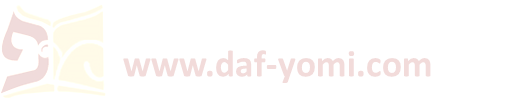 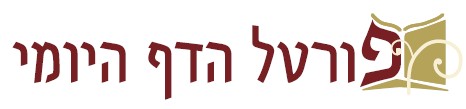 √
דף מח ע"ב (3 שורות מלמטה) – דף מט ע"ב (משנה)


להתראות בדף נ



ליצירת קשר: 
טל': 054-4931075
דוא"ל: rlshapira@gmail.com